Sirex Woodwasp
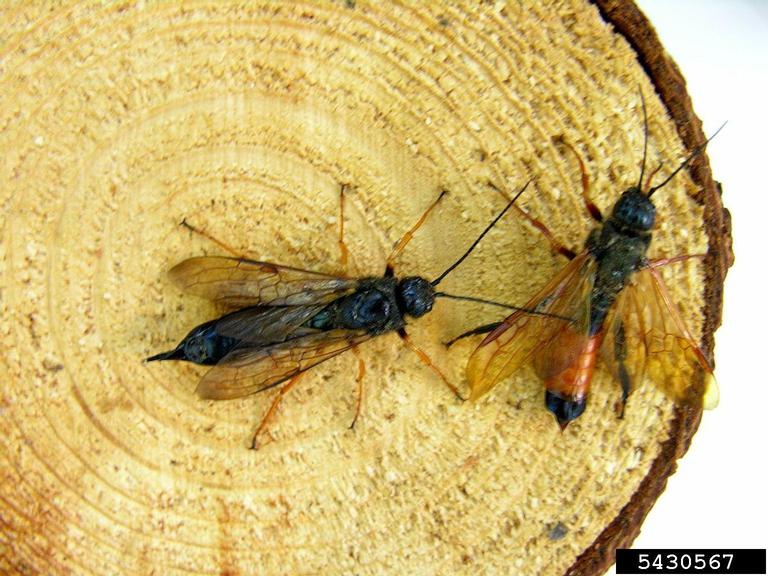 Identifying Characteristics:
1 – 1 ½” long
Do not have narrow waists like many wasps
Metallic blue-black color
Females have orange legs
Males have orange in abdomen and black hind legs
Sirex WoodwaspRelationship between Fungus and Wasp
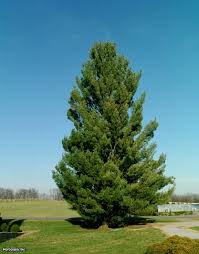 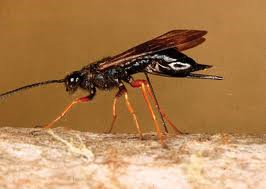 Mucus kills tree cells and fungus eats dead cells
Wasp injects toxic mucus + fungus into tree while depositing eggs
Wasp eggs hatch and larvae feed on fungus
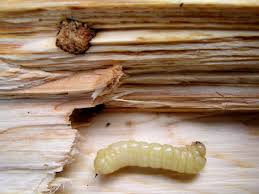 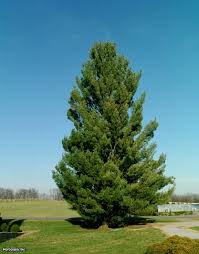 Mature wasp exits tree and carries mucus and fungus to another tree
2
Sirex WoodwaspCommon Host Trees
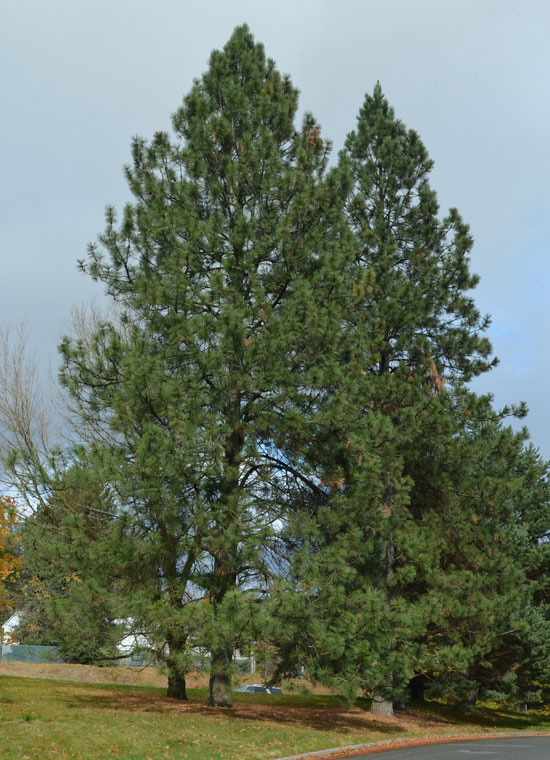 North American Pines
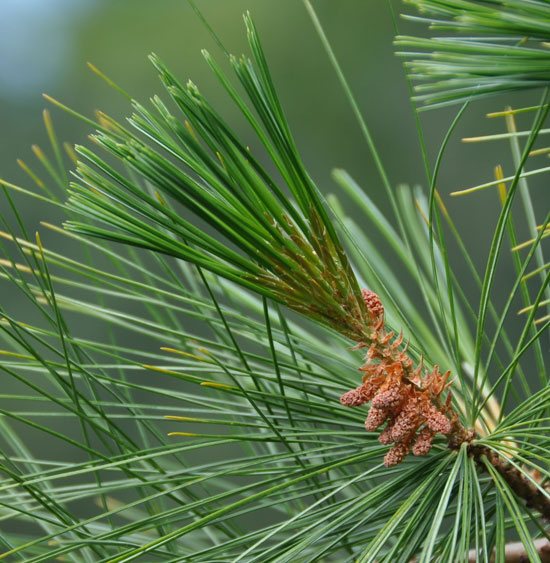 Scots Pine
White Pine
3
[Speaker Notes: Targets only one plant family (Pine)]
Sirex WoodwaspMap – Range of Sirex Woodwasp
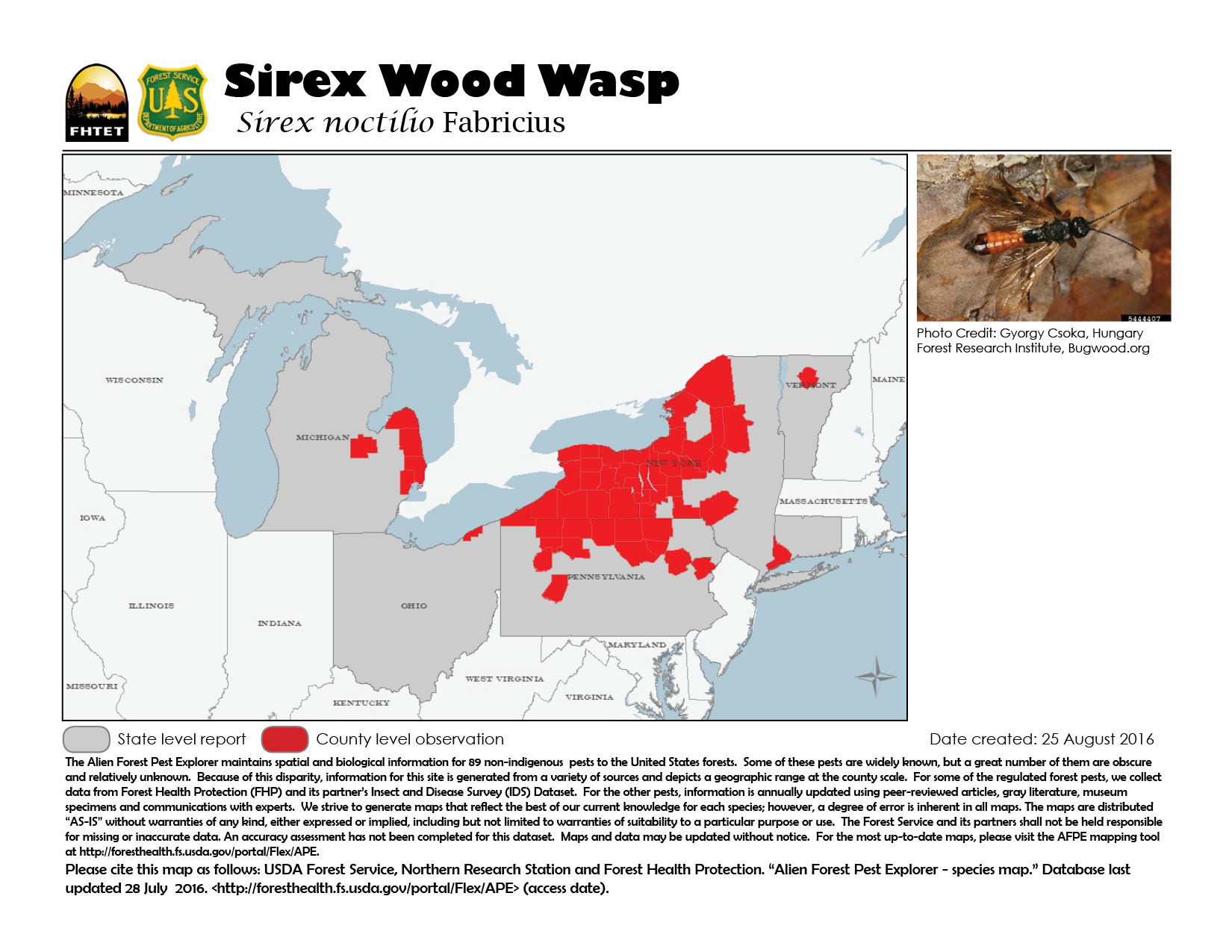 4
Sirex WoodwaspWhat to Look For
Small, round exit holes
Heavy needle fall and wilting
Progressive color changes at the top of the tree
Resin from egg-laying on branch and trunk
Brown fungal staining of sap wood
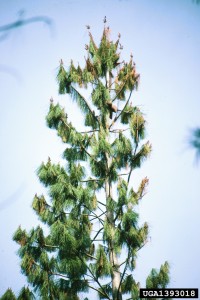 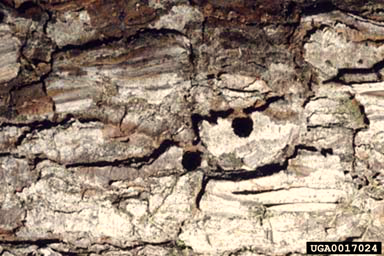 1
2
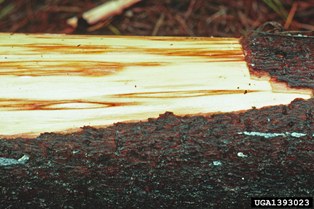 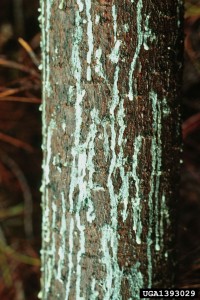 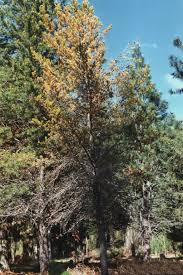 4
5
3
5
Sirex WoodwaspWhat to Look For
Small, round exit holes
Heavy needle fall and wilting
Progressive color changes at the top of the tree
Resin from egg-laying on branch and trunk
Brown fungal staining of sap wood
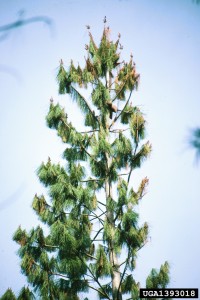 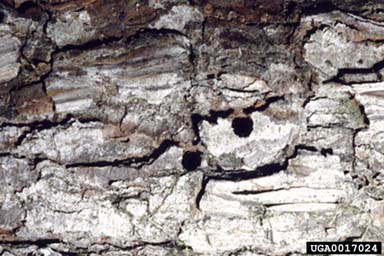 1
2
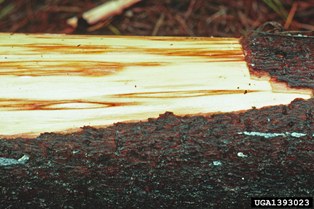 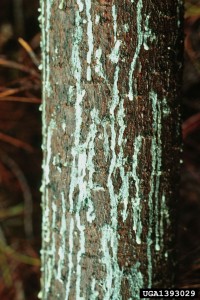 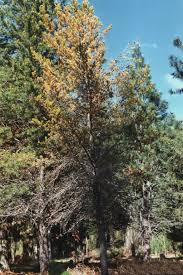 4
5
3
6
Sirex WoodwaspWhat to Look For
Small, round exit holes
Heavy needle fall and wilting
Progressive color changes at the top of the tree
Resin from egg-laying on branch and trunk
Brown fungal staining of sap wood
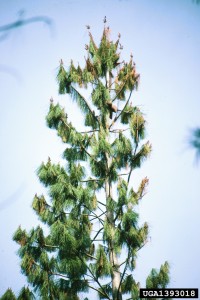 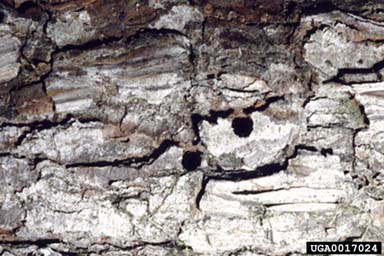 1
2
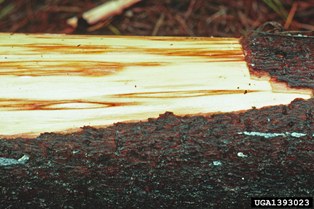 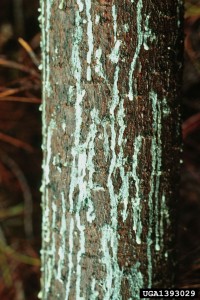 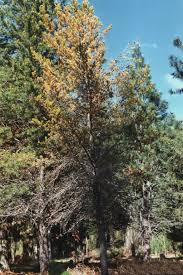 4
5
3
7
Sirex WoodwaspWhat to Look For
Small, round exit holes
Heavy needle fall and wilting
Progressive color changes at the top of the tree
Resin from egg-laying on branch and trunk
Brown fungal staining of sap wood
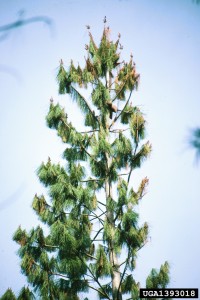 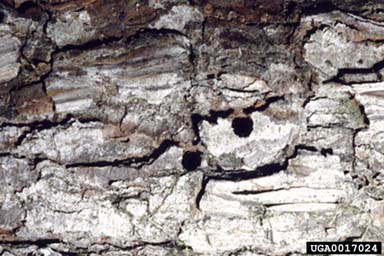 1
2
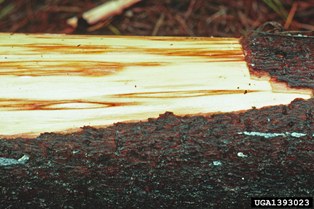 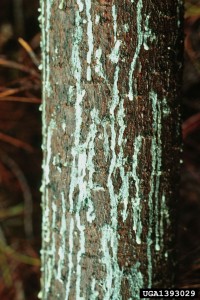 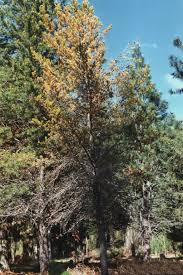 4
5
3
8
Sirex WoodwaspWhat to Look For
Small, round exit holes
Heavy needle fall and wilting
Progressive color changes at the top of the tree
Resin from egg-laying on branch and trunk
Brown fungal staining of sap wood
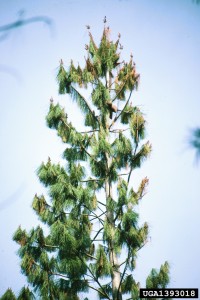 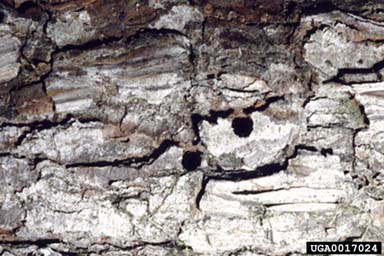 1
2
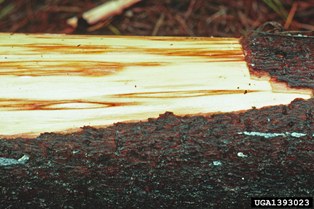 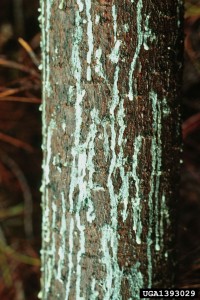 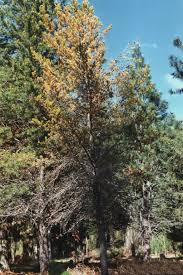 4
5
3
9
Sirex WoodwaspWhat to Look For (cont.)
LATE FALL/
EARLY WINTER:
Attacked trees have pale green, yellow or red needles at the top.
LATE SUMMER/
EARLY FALL:
Flight time for adults begins.
YEAR-ROUND: Heavy needle fall or wilting; Small, round exit holes.
10
Sirex WoodwaspAdditional Resources
USDA
http://www.na.fs.fed.us/spfo/pubs/pest_al/sirex_woodwasp/sirex_woodwasp.htm

Don’t Move Firewood
http://www.dontmovefirewood.org/gallery-of-pests/woodwasp.html

EDDMaps: Reporting App for Smartphones
http://www.eddmaps.org/
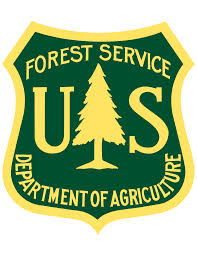 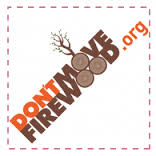 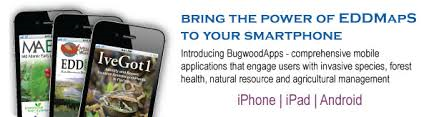 11